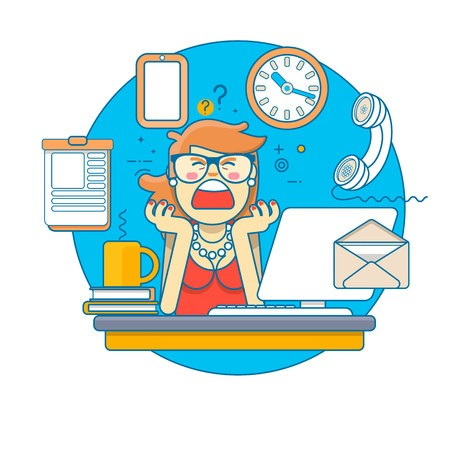 Time Management
Coping with stress.
Factors that trigger stress.
Media, helps or distract?
Tips for avoiding stress.
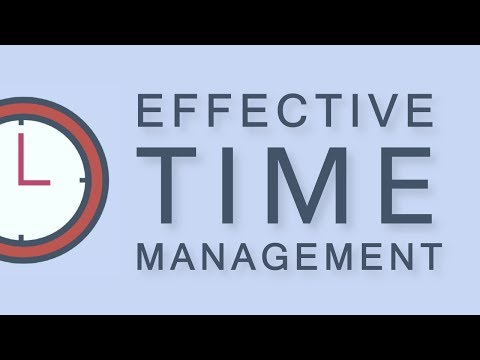